Интегрированный урок математики и окружающего мира на тему: «Закрепление пройденного. Появление книгопечатания»
4 класс
УМК «Школа России»
Подготовила учитель начальных классов 
МБОУ ООШ № 279 
г. Гаджиево Мурманской области 
Кунделева Оксана Евгеньевна
Отгадай загадку:
Говорит она беззвучно ,
А понятно и не скучно.
Ты беседуй чаще с ней –
Станешь вчетверо умней.
книга
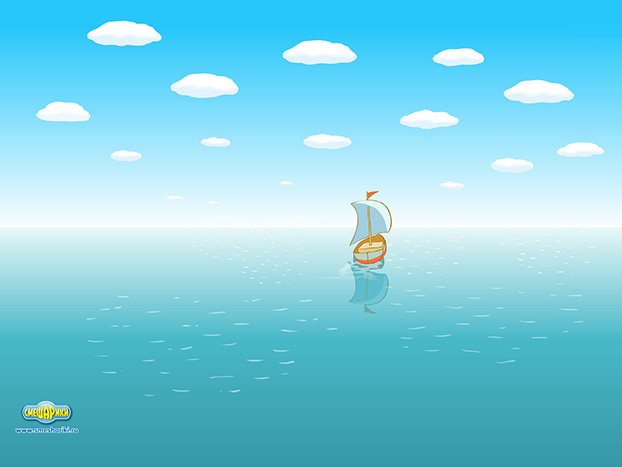 Прочитайте ряд чисел. Найдите нарушенную закономерность и восстановите последовательность
35; 32; 29; 27; 24; 21; 18

0; 12; 24; 36; 46; 58; 70
Глиняная книга
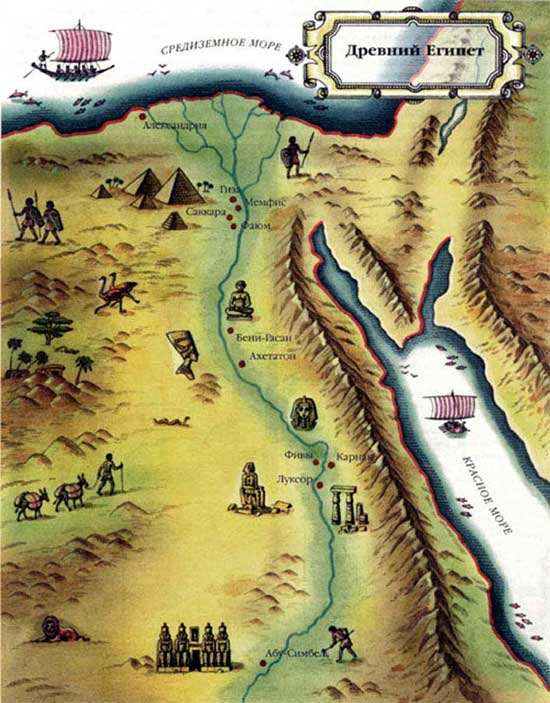 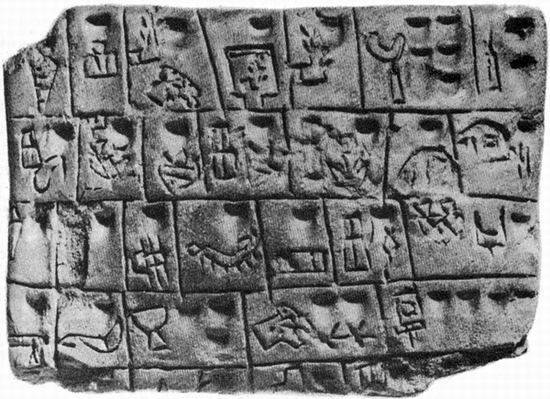 Папирус
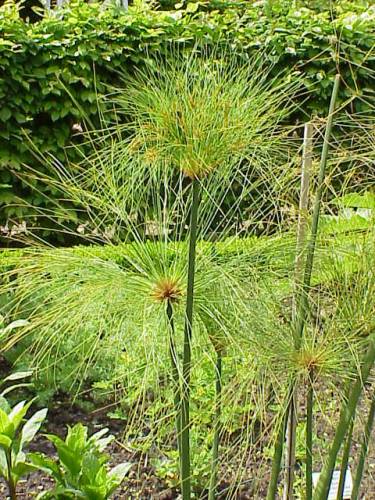 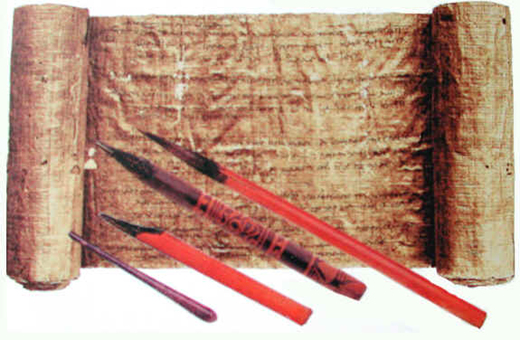 Древняя Греция
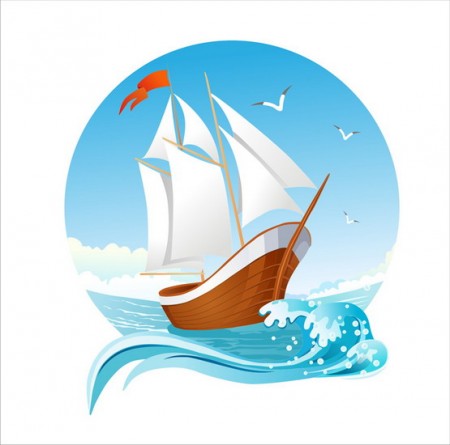 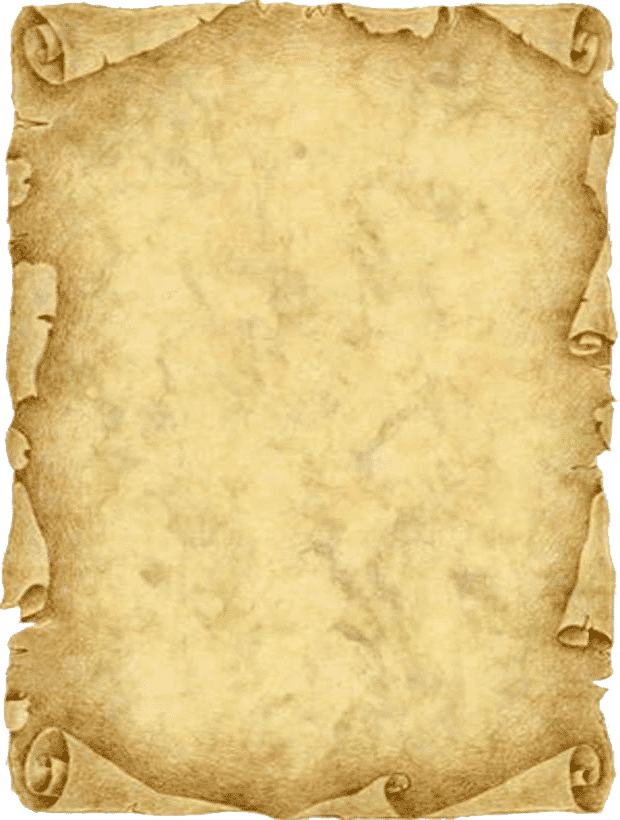 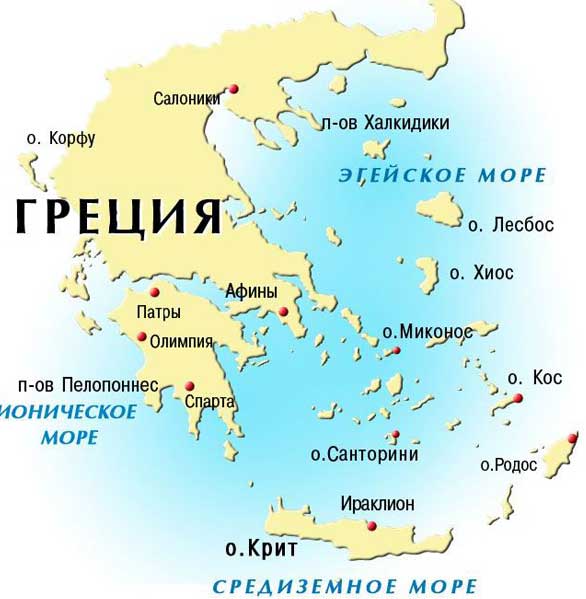 Пергамент - материал для письма из недублёной кожи животных.
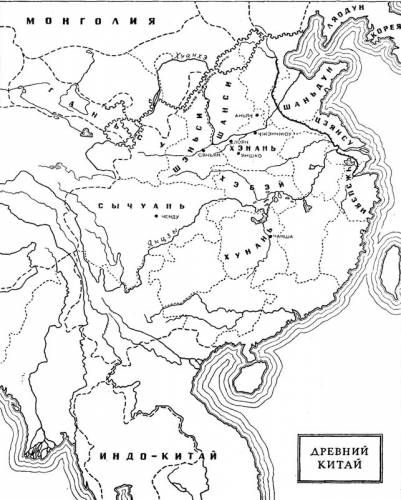 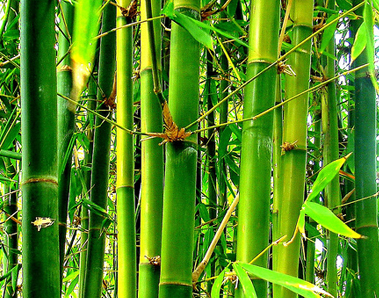 Бамбуковые книги
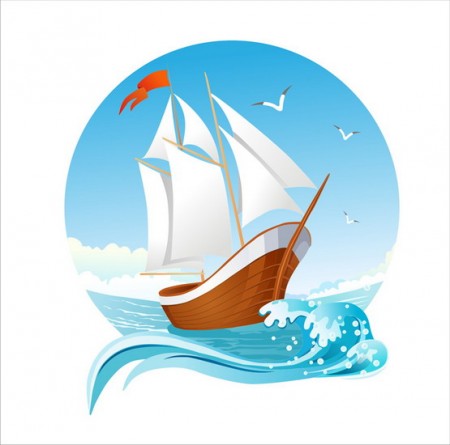 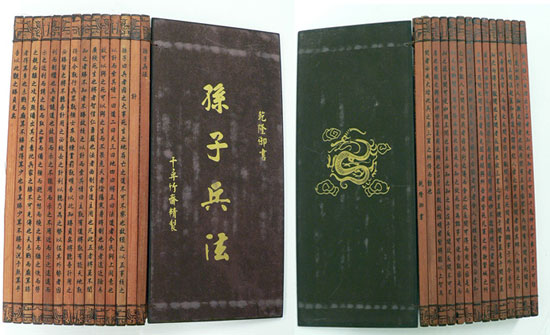 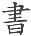 Китайская книга на шёлке
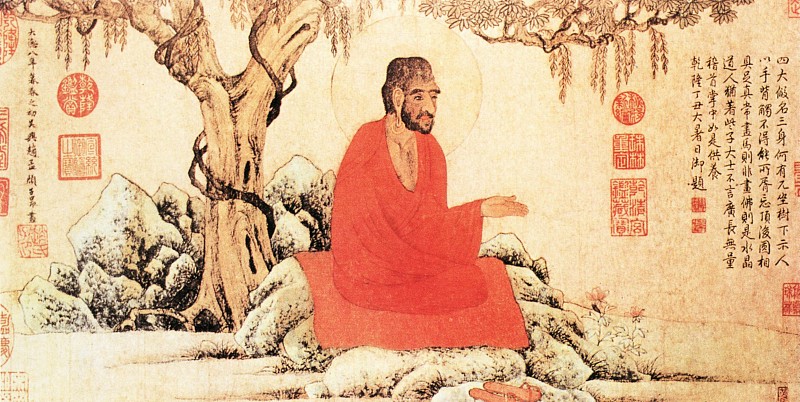 И 790 · 2 =                   Г 600 : 4 = 
Н 64 · 3 =                     Т 98 : 7 = 
А 36 · 7 =                     Б 72 : 6 = 
У 25 · 5 =                     О 900 : 3 = 
Е 78 : 6 =                     Р 800 : 8 =
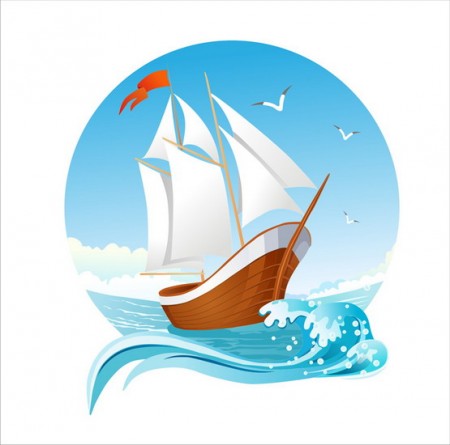 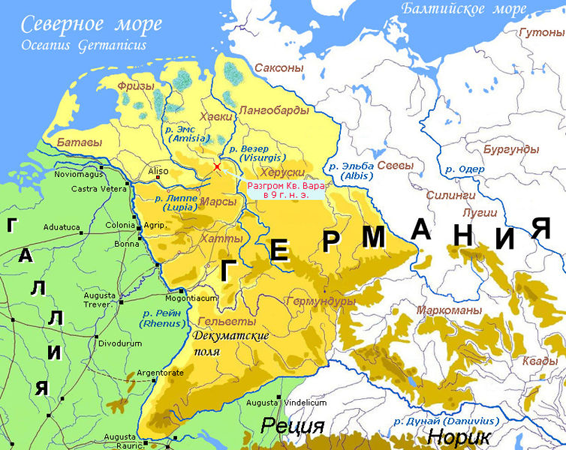 1580 300 150 252 192 192          

150 125 14 14 13 192 12 13 10 150
Иоганн
Гуттенберг
Иоганн Гуттенберг
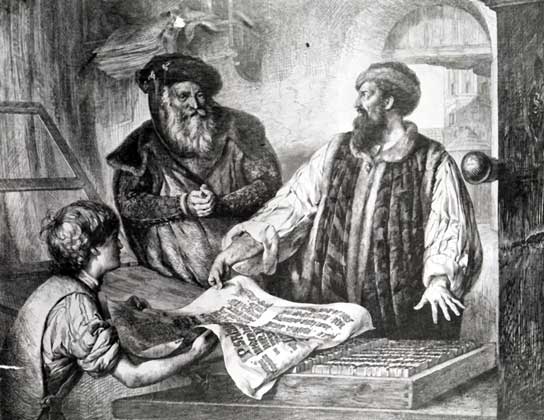 Р 876∙5            И 1467:3          Е 539∙7
    Т 2468:4          Л 916:4            Ы 111105:9
229, 489, 617, 3773, 4380, 12345
Л И Т Е Р Ы
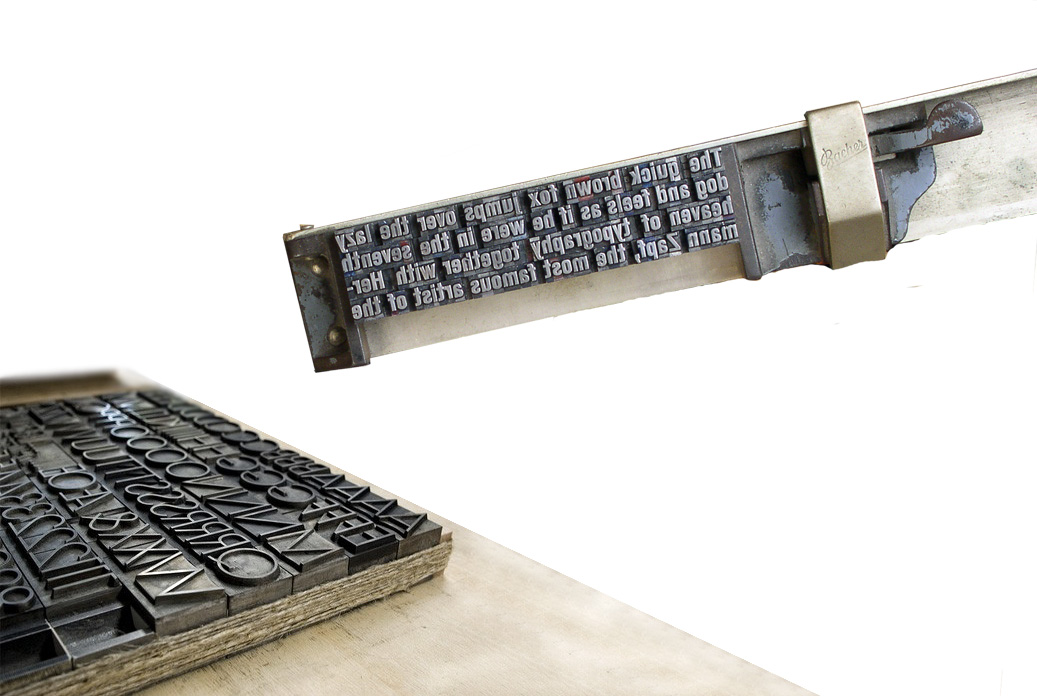 ЛИТЕРЫ — металлические бруски с выпуклым изображением буквы или цифры на  конце.
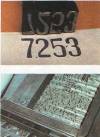 56 : 4 + 2 · (120 : 6 – 800 : 200) – 31
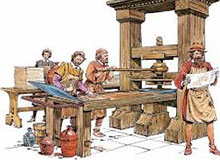 7 · (1325 – х) = 9 163
Русь.
(х + 11785) : 6 = 2 108
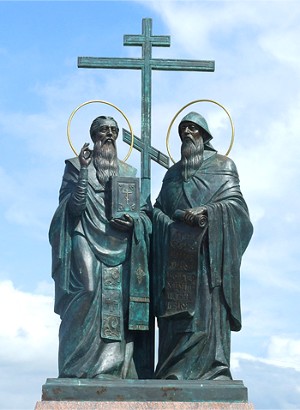 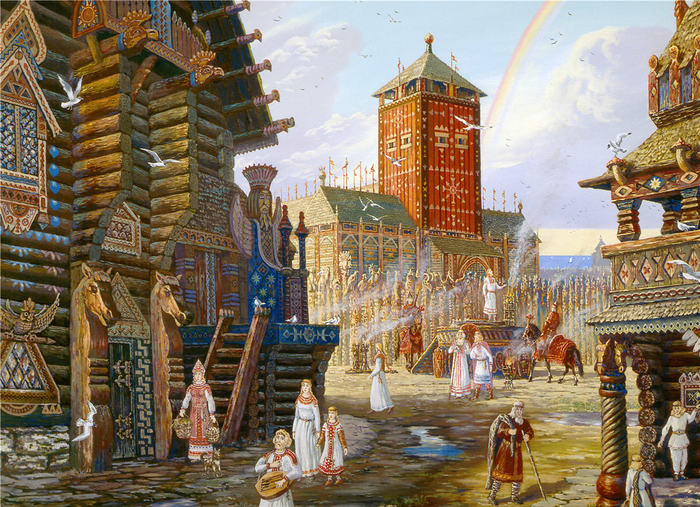 Русь.
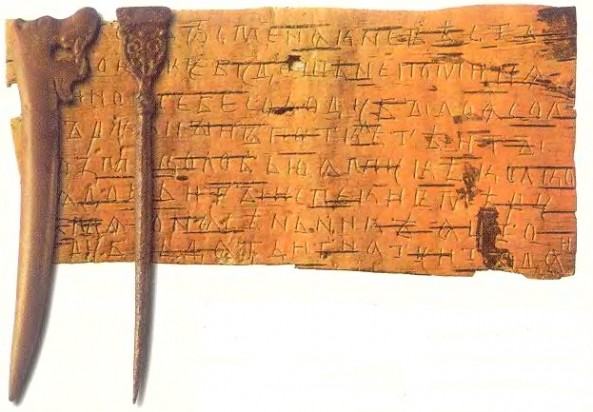 Берестяные грамоты
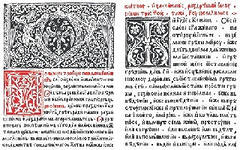 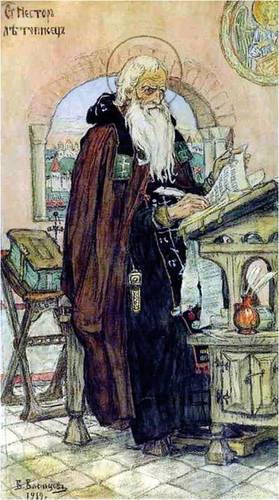 Первая рукописная книга.
Остромирово Евангелие
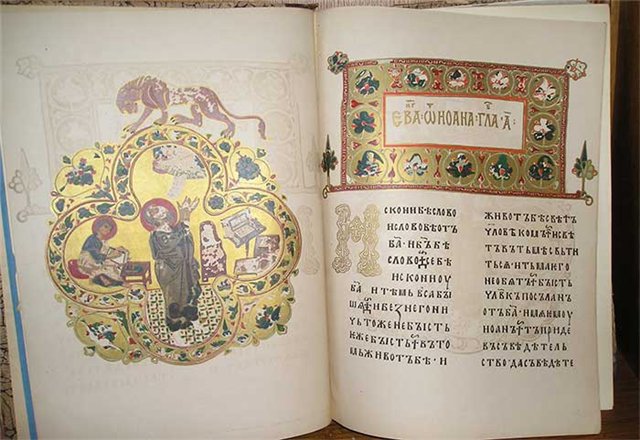 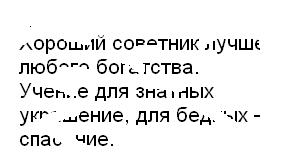 Д  839-625 =                   В 325-43 =
Ё 247+53  =                     Н 350:7∙8 =
О 400 -265 =                    Р172-72:4 =
Ф 90∙2:30∙70  =
А 218+26 =
И 320:40∙8 =
1
3
2
6
5
4
х-1=1            февраль
           18-2∙х=10      апрель
           18=5∙х+3          ?
март
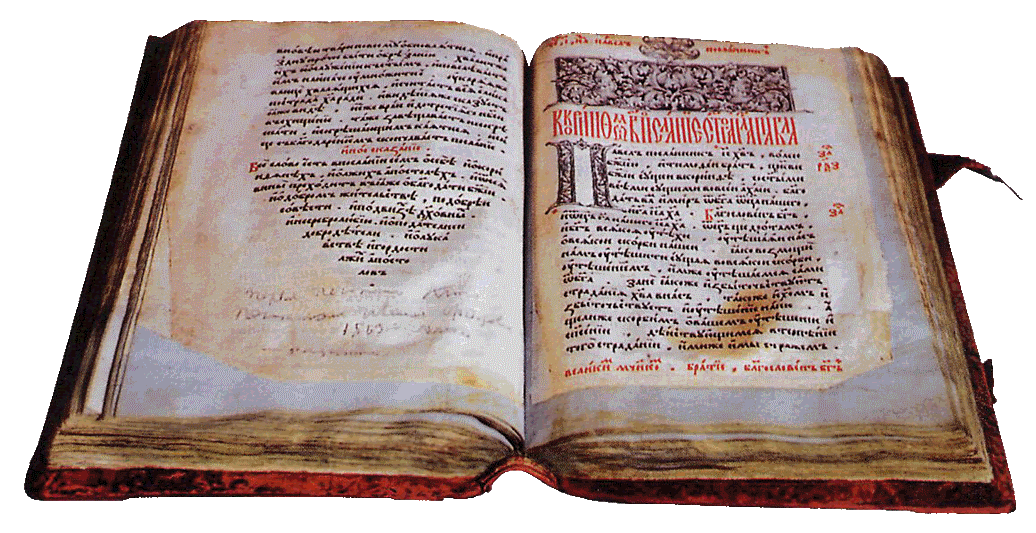 1 марта 1564 года была выпущена первая печатная книга на Руси – книга «Апостол».
Задача 1. На создание книги «Апостол» ушел целый год, зато вторая книга была создана всего за 2 месяца. Во сколько раз быстрее была отпечатана вторая книга?
Задача 2. В читальном зале библиотеки размещалось 1050 книг. Седьмая часть книг посвящена растениям, третья часть – животным, а пятая часть оставшихся книг – насекомым. Сколько книг о насекомых было в библиотеке?
В 1574 году во Львове Иван Федоров отпечатал первый русский букварь
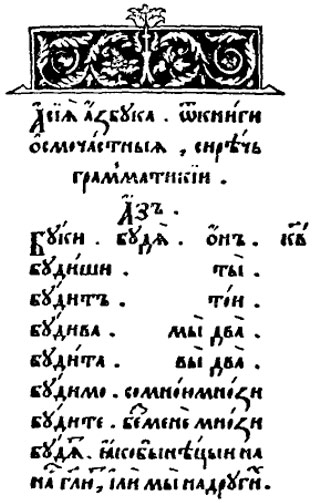 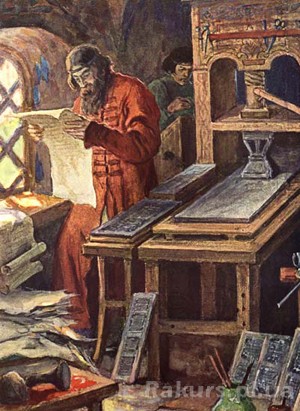 В Москве в 1909 году был  установлен памятник первопечатнику Федорову.
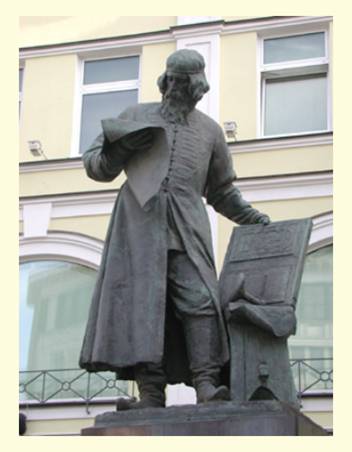 Кроссворд.
Имя монаха, создателя славянской азбуки?
Кирилл
Как назывался материал для письма, изготовленный из шкур животных?
пергамент
литеры
Гуттенберг
Апостол
Металлические буквы, из которых набирался текст на печатном станке?
Немецкий изобретатель книгопечатанья?
Название первой печатной книги на Руси?
Сегодня на уроке  я  узнал (а)…
Мне было интересно …
Мне хотелось бы прочитать…
Я желаю ребятам…
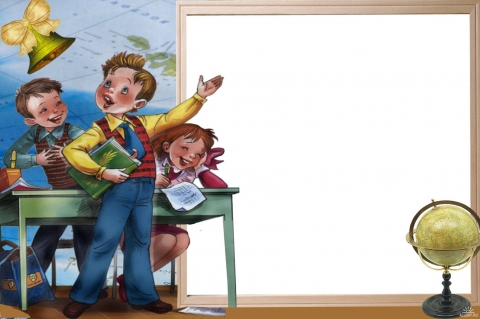 Урок окончен.
Спасибо 
за работу.
http://images.yandex.ru/yandsearch?text=рамки презентации   
http://festival.1september.ru/articles/561317/  
 http://nsportal.ru/nachalnaya-shkola/okruzhayushchii-mir/konspekt-uroka-po-okruzhayushchemu-miru-mastera-pechatnyh-del